Figure 1. Odds ratios of hypertension prevalence in blacks versus whites by level of neighborhood poverty at low (part ...
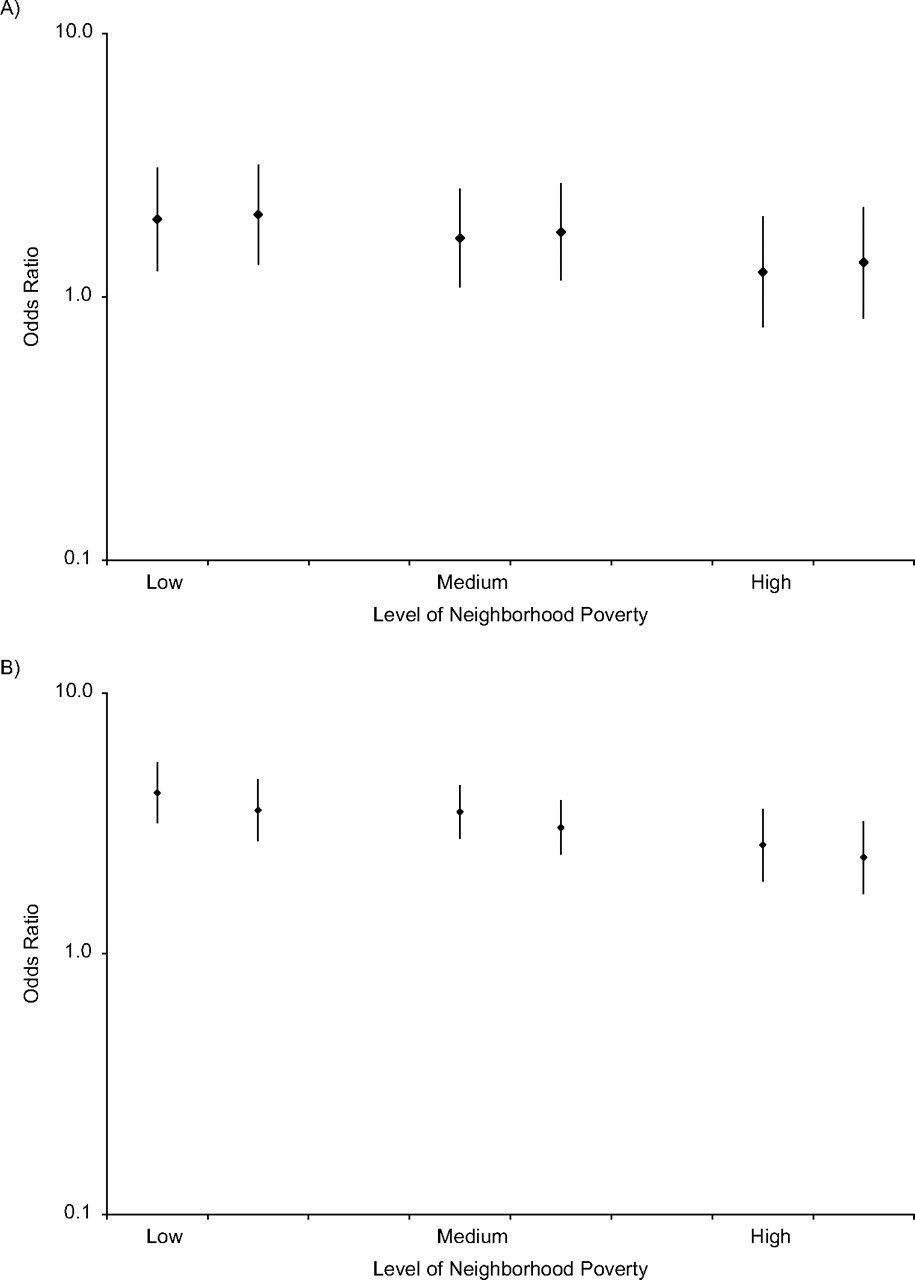 Am J Epidemiol, Volume 174, Issue 5, 1 September 2011, Pages 537–545, https://doi.org/10.1093/aje/kwr116
The content of this slide may be subject to copyright: please see the slide notes for details.
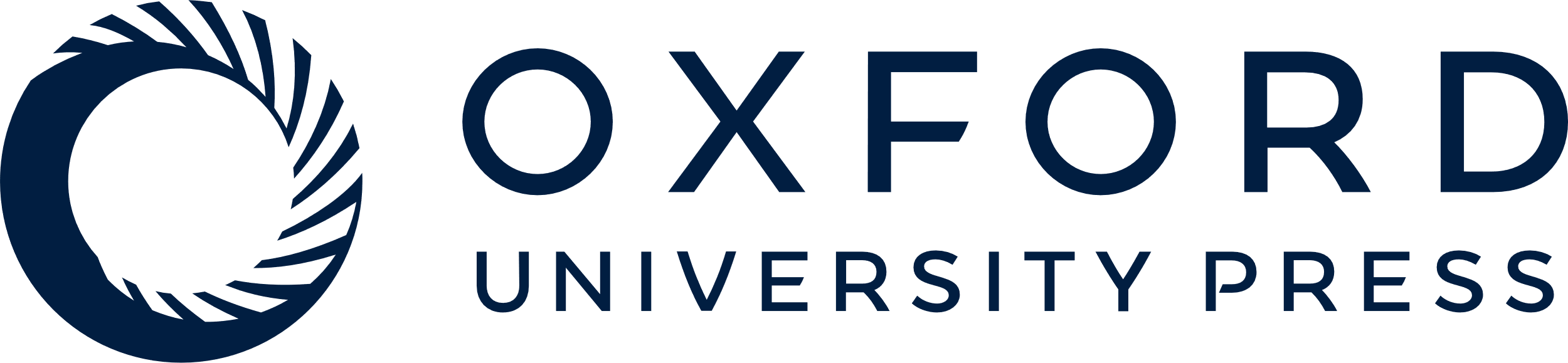 [Speaker Notes: Figure 1. Odds ratios of hypertension prevalence in blacks versus whites by level of neighborhood poverty at low (part A; 10th percentile) and high (part B; 90th percentile) levels of segregation, National Health and Nutrition Examination Survey, 1996–2006. Each part has 3 sets of 2 odds ratios, with the left estimate of each set showing the odds ratio before adjustment for risk factors (i.e., body mass index and health behaviors) and the right estimate showing the odds ratio after adjustment for these risk factors. Odds ratios were derived from a 3-level random intercept model as described in the text. Models were adjusted for age, gender, race, education, income, black isolation score, race-black isolation score interaction, neighborhood poverty, and race-neighborhood poverty interaction. Low neighborhood poverty = 10th percentile; medium = mean; and high = 90th percentile. Bars, 95% confidence interval.


Unless provided in the caption above, the following copyright applies to the content of this slide: American Journal of Epidemiology Published by Oxford University Press on behalf of the Johns Hopkins Bloomberg School of Public Health 2011.]
Figure 2. Predicted probability of hypertension for blacks and whites by level of neighborhood poverty at low (10th ...
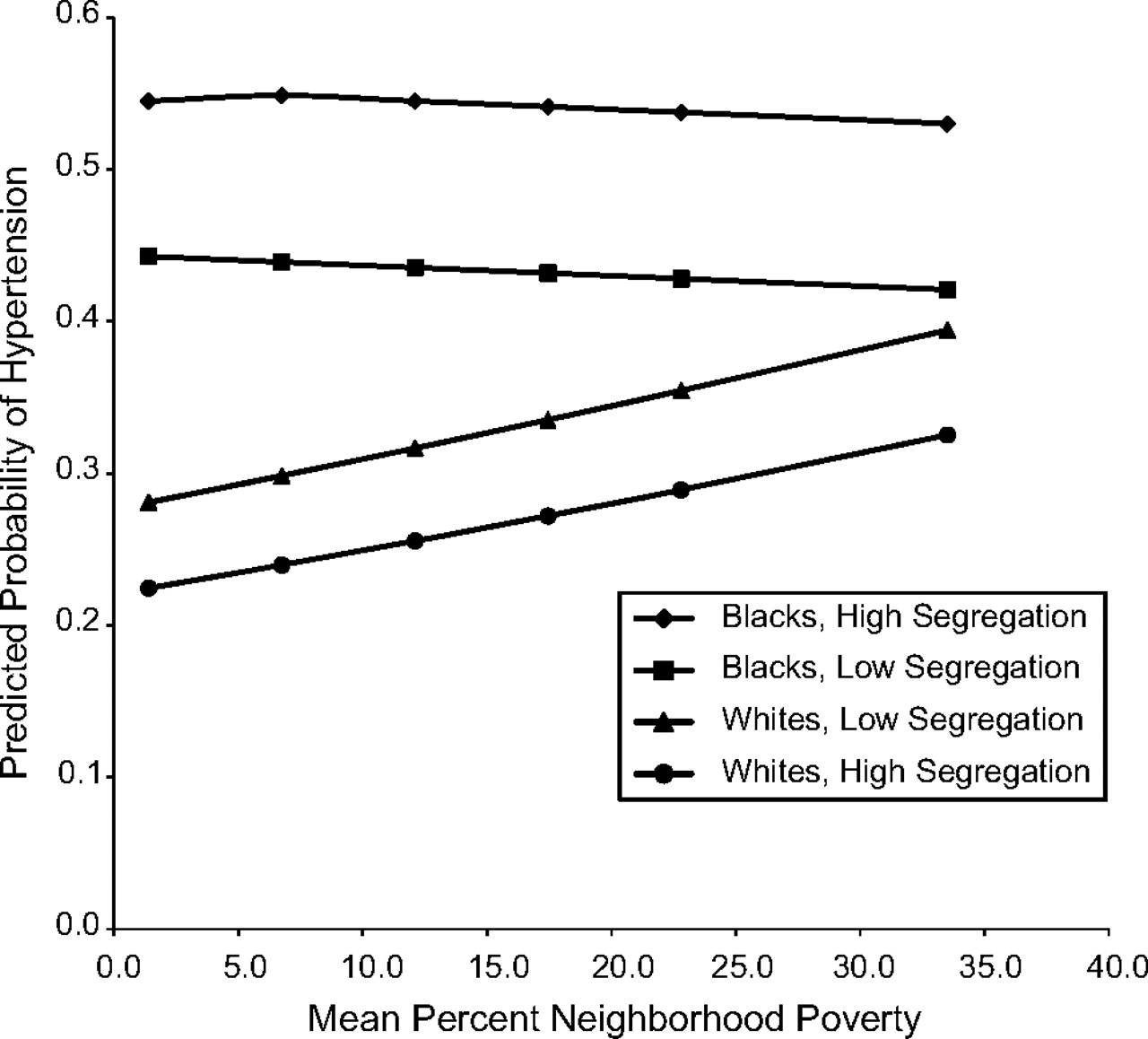 Am J Epidemiol, Volume 174, Issue 5, 1 September 2011, Pages 537–545, https://doi.org/10.1093/aje/kwr116
The content of this slide may be subject to copyright: please see the slide notes for details.
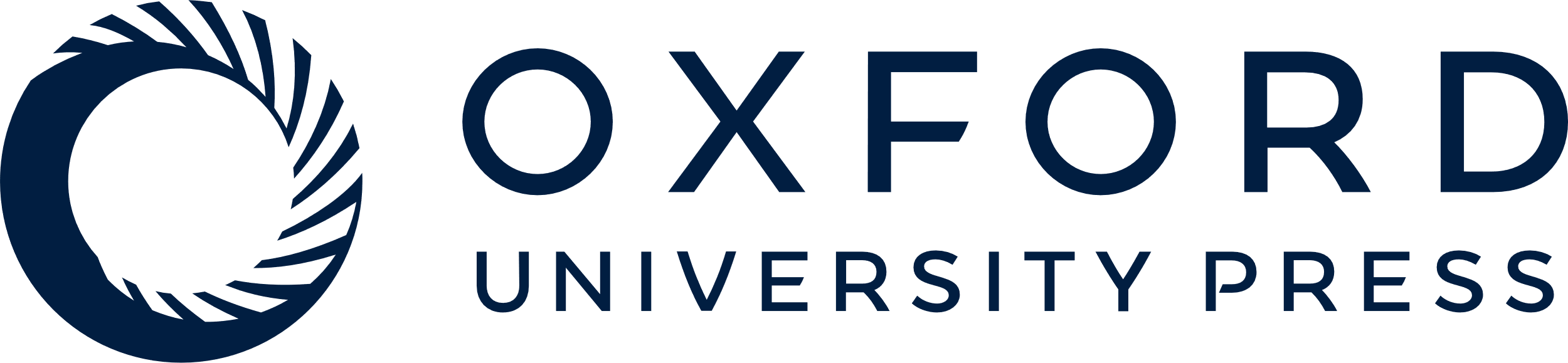 [Speaker Notes: Figure 2. Predicted probability of hypertension for blacks and whites by level of neighborhood poverty at low (10th percentile) and high (90th percentile) levels of segregation, National Health and Nutrition Examination Survey, 1999–2006. Estimates were derived from a 3-level random intercept model as described in the text. Models were adjusted for age, gender, race, education, income, black isolation score, race-black isolation score interaction, neighborhood poverty, and race-neighborhood poverty interaction.


Unless provided in the caption above, the following copyright applies to the content of this slide: American Journal of Epidemiology Published by Oxford University Press on behalf of the Johns Hopkins Bloomberg School of Public Health 2011.]